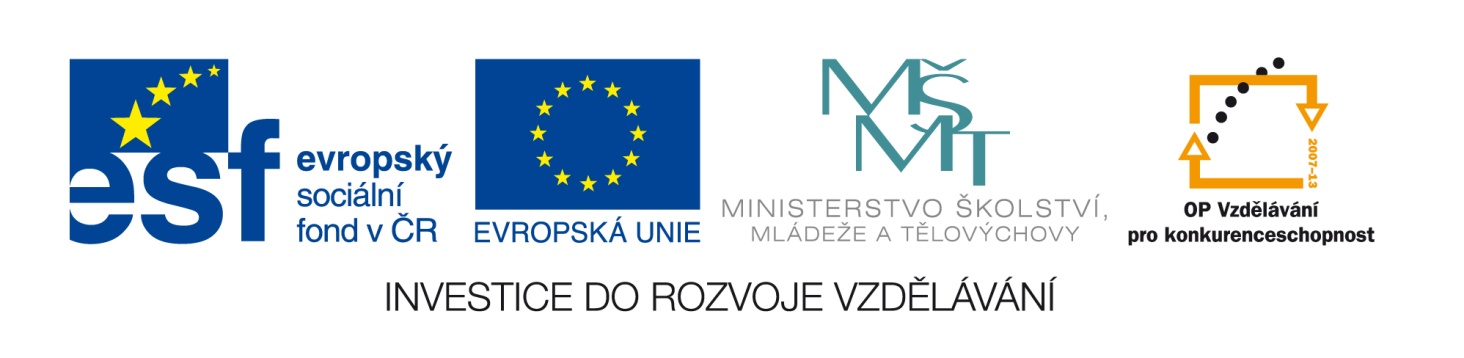 Tento vzdělávací materiál vznikl v rámci projektu EU – peníze školám
Název projektu : Objevujeme svět kolem násReg. číslo projektu: CZ.1.07/1.4.00/21.2040
Vyjmenovaná slova po L
Pracovní list (1.část)
Škrtni slova, která nejsou příbuzná ke slovu slyšet.
SLYŠET
PLYŠOVÝ
NESLYŠEL
SLÍŽE
USLYŠELI
SLÍBIL
LIŠEJNÍK
LIŠKA
NEDOSLÝCHAVÝ
Napiš co nejvíce příbuzných slov:
MLÝN
Udělej za sebe čárku do jednoho okénka, odpověz podle pravdy!
BLÝSKAT SE
Bojím se, když se blýská.
Nebojím se, když se blýská.
Název projektu: Objevujeme svět kolem násČíslo projektu:CZ.1.07/1.4.00/21.2040
Autor: Mgr. Jana Blumentritová
Období vytvoření výukového materiálu: únor 2012
Vzdělávací obor: Český jazyk
Anotace: Vyjmenovaná slova po B, zaměření na první tři slova řady (slyšet, mlýn, blýskat se)
Očekávaný výstup: Žák chápe význam jednotlivých vyjmenovaných slov, používá je ve větách, správně doplňuje y/i, ý/í.
Obrázky použité v prezentaci jsou dostupné pod licencí Microsoft Office 2010 na Office.com